Пирамида !!!
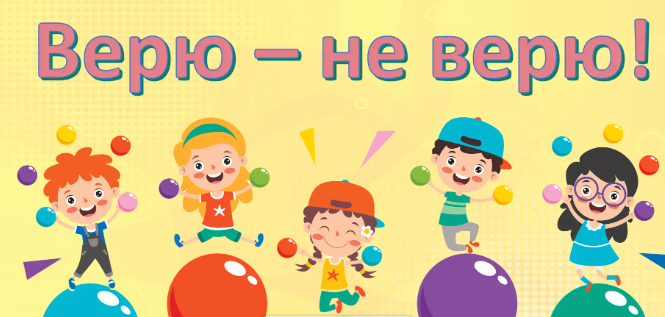 1
Условие
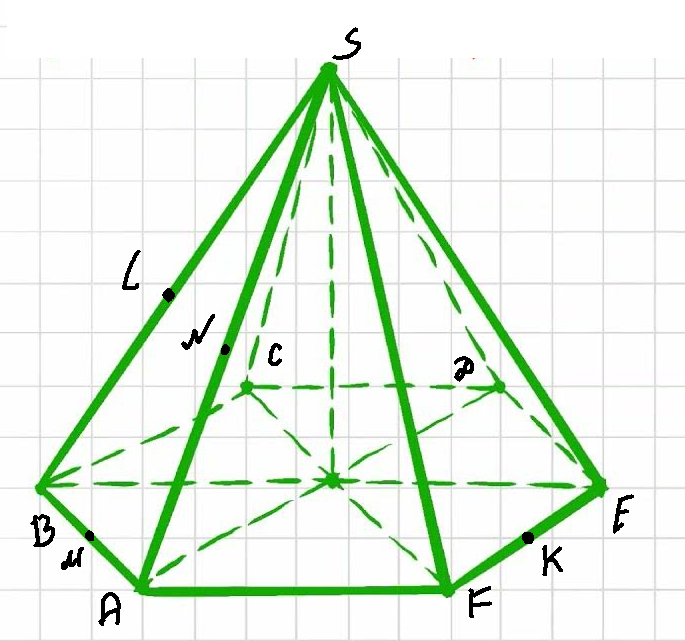 Дана правильная шестиугольная пирамида ABCDEFS
K – середина FE
M – середина AB
L – середина BS
N – середина AS 
SO - высота
О
2
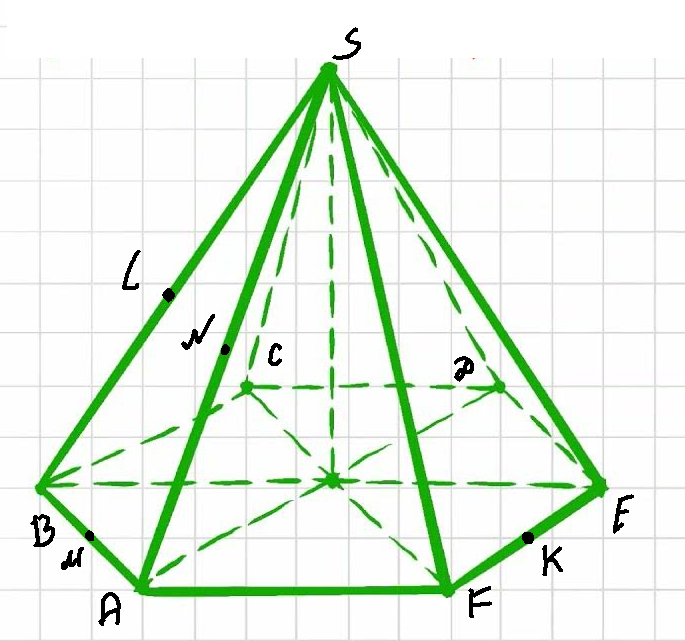 Верите ли Вы что…
Прямые EF и LN параллельны?
О
C
D
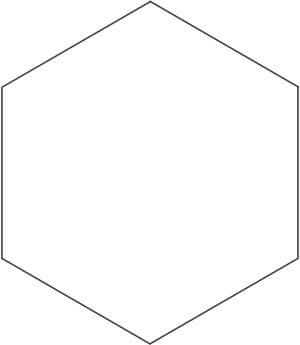 E
B
M
K
F
A
3
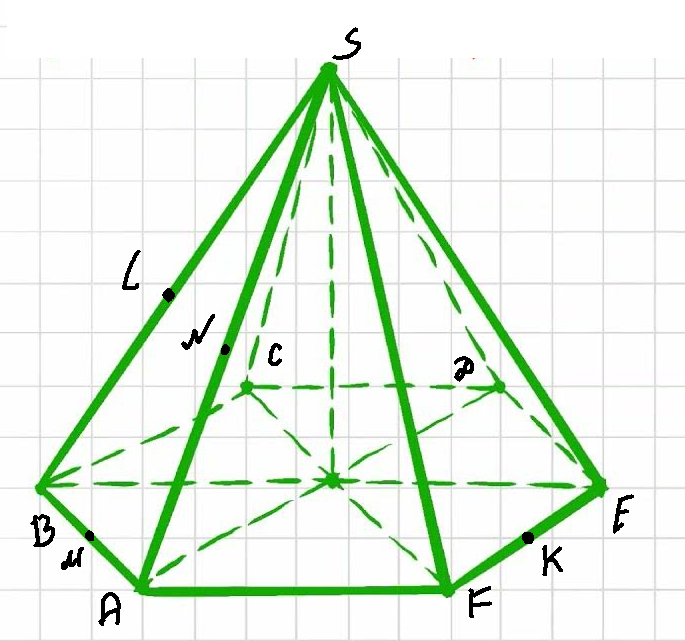 Верите ли Вы что…
Прямые KM и CD параллельны?
О
C
D
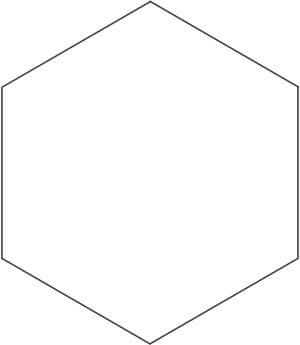 E
B
M
K
F
A
4
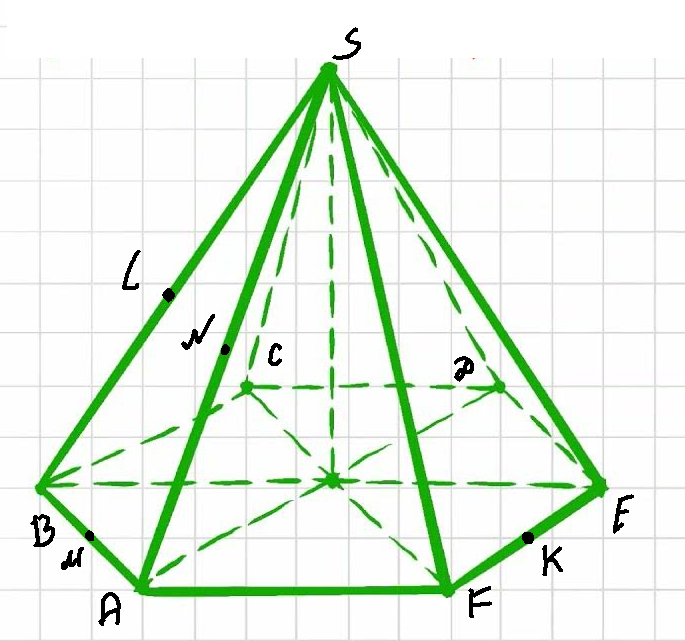 Верите ли Вы что…
Прямые FN и KS параллельны?
О
C
D
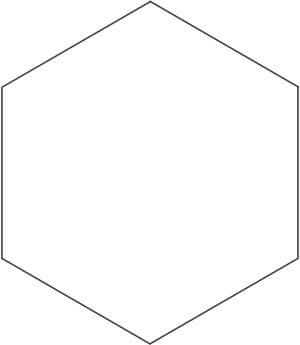 E
B
M
K
F
A
5
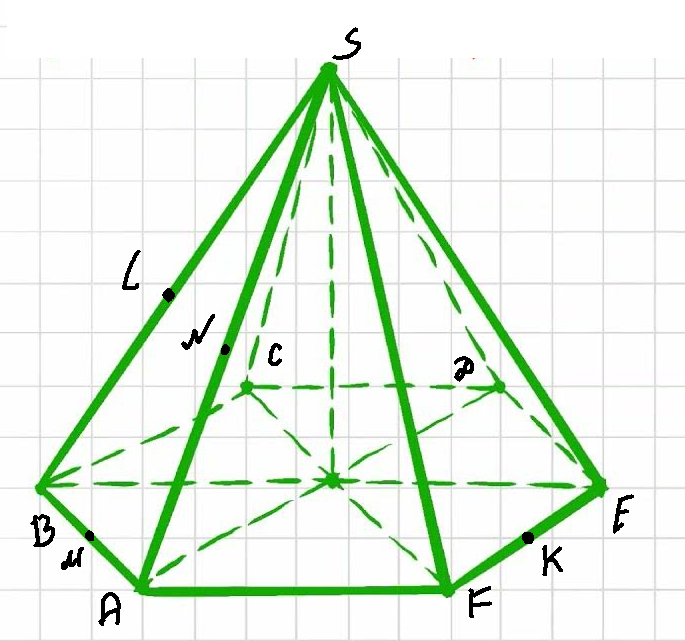 Верите ли Вы что…
Прямые LN и DE параллельны?
О
C
D
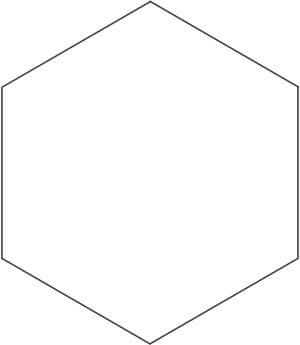 E
B
M
K
F
A
6
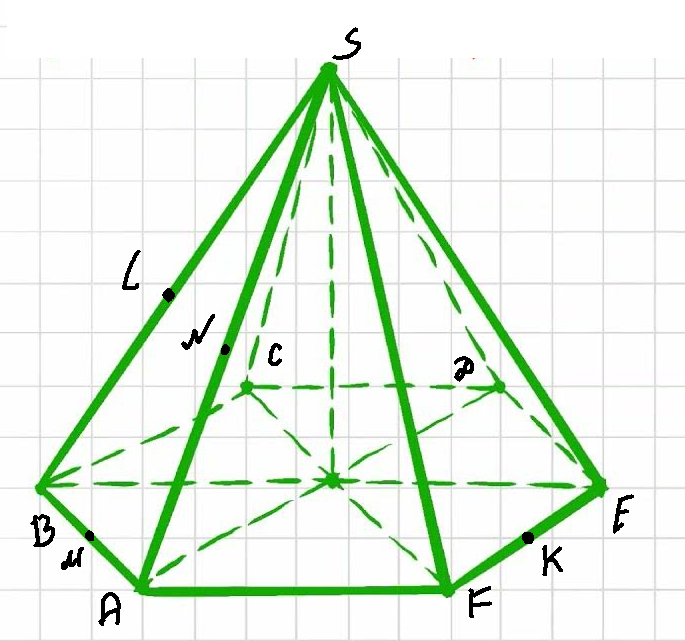 Верите ли Вы что…
Прямые LN и CF лежат в одной плоскости?
О
C
D
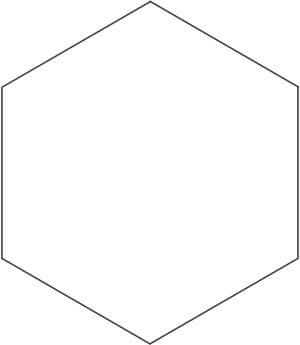 E
B
M
K
F
A
7
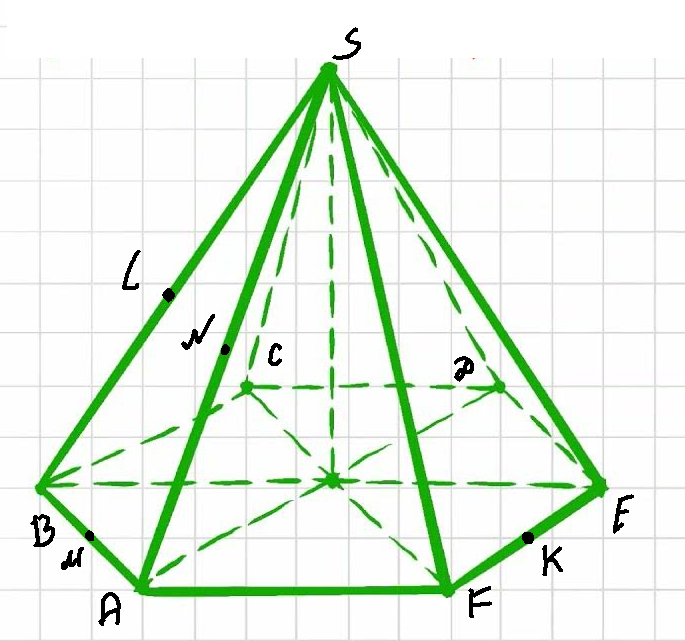 Верите ли Вы что…
Прямые LA и AF лежат в одной плоскости?
О
C
D
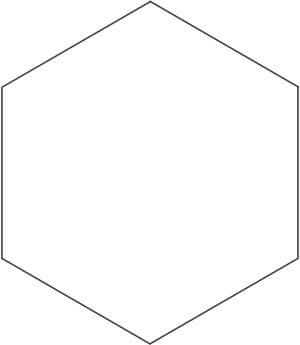 E
B
M
K
F
A
8
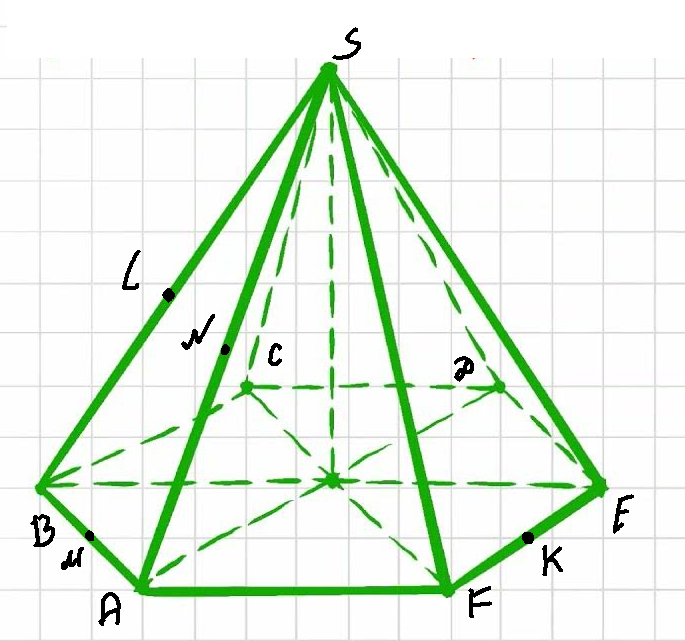 Верите ли Вы что…
Прямые LD и EF лежат в одной плоскости?
О
C
D
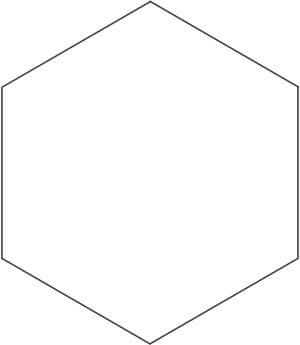 E
B
M
K
F
A
9
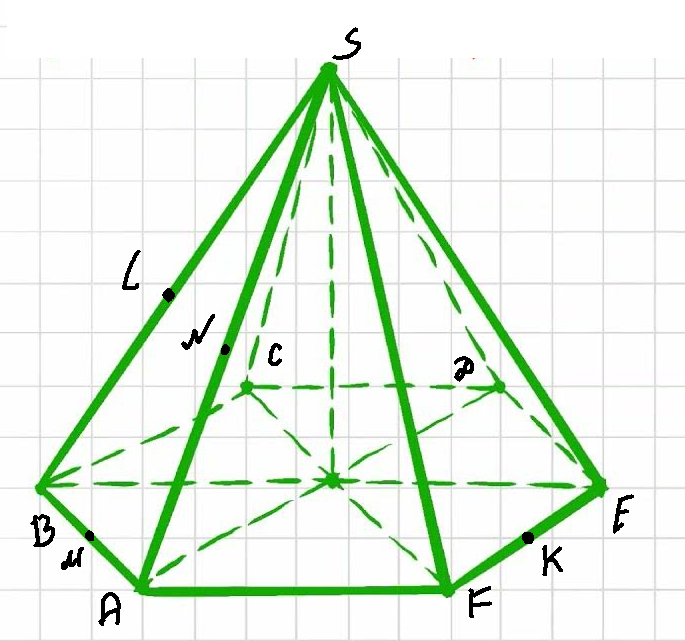 Верите ли Вы что…
Прямые BL и SF лежат в одной плоскости?
О
C
D
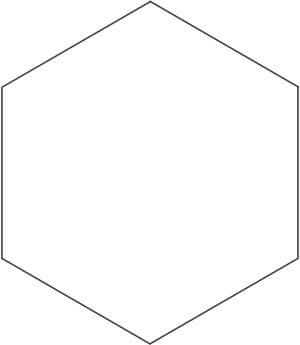 E
B
M
K
F
A
10
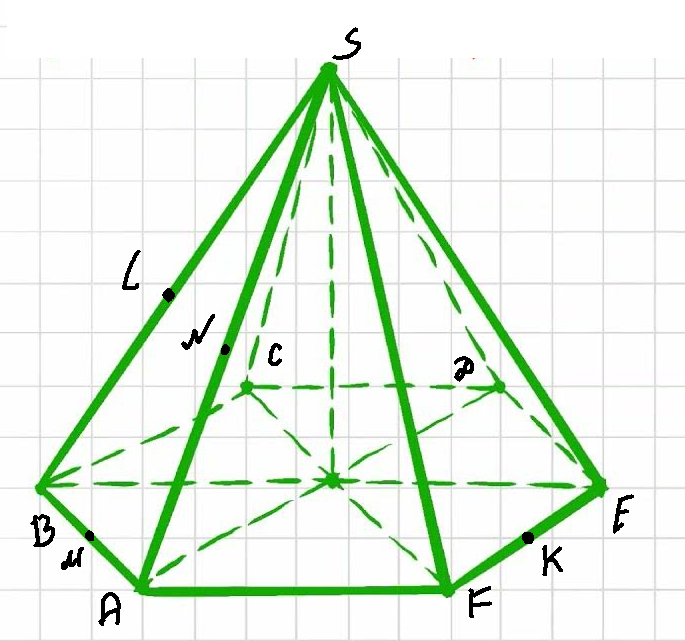 Верите ли Вы что…
Прямые BL и CD скрещенные?
О
C
D
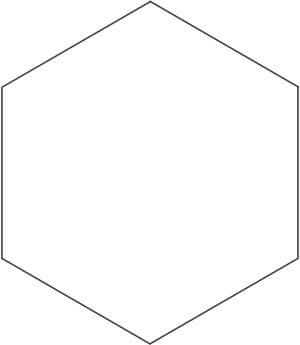 E
B
M
K
F
A
11
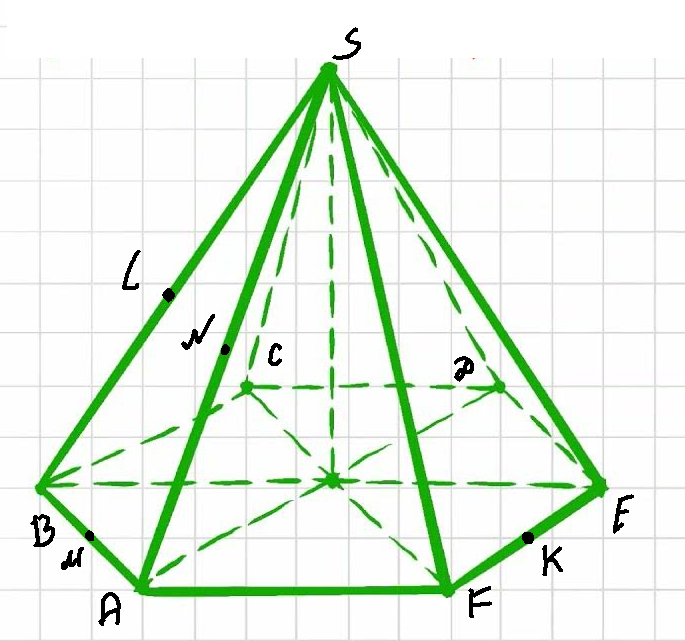 Верите ли Вы что…
Прямые LM и DE скрещенные?
О
C
D
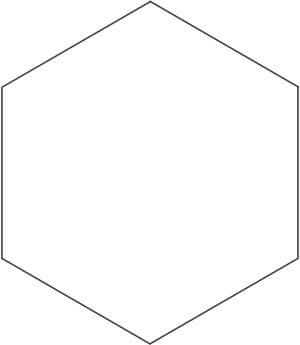 E
B
M
K
F
A
12
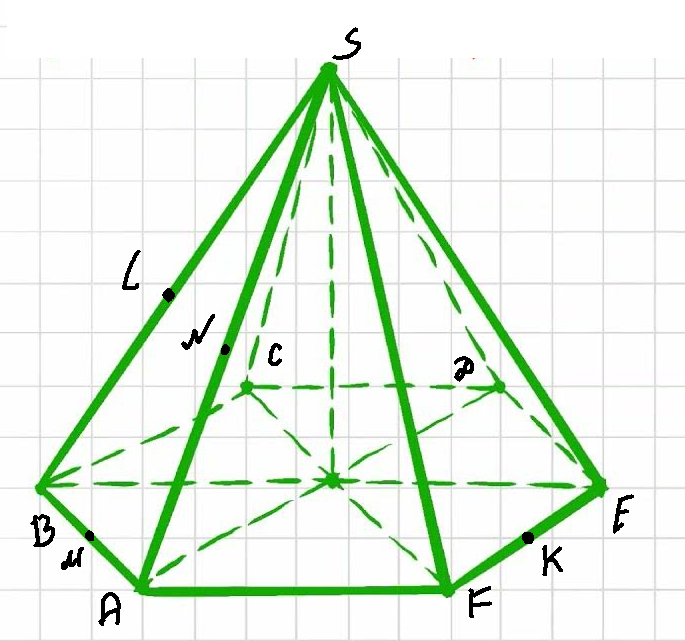 Верите ли Вы что…
Прямые AN и ES скрещенные?
О
C
D
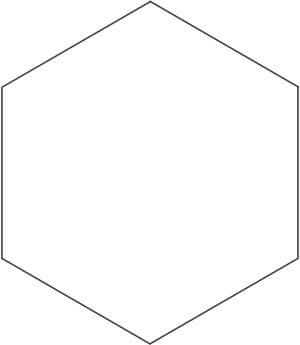 E
B
M
K
F
A
13
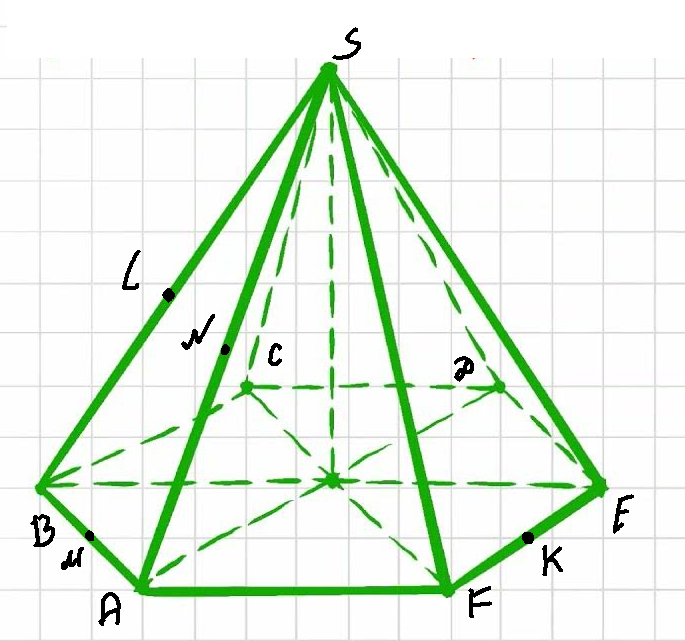 Верите ли Вы что…
Прямые AB и MS перпендикулярны?
О
C
D
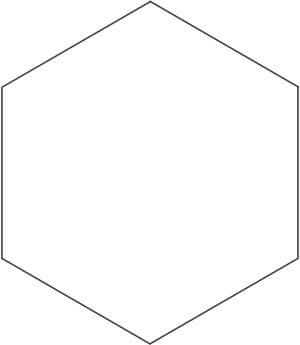 E
B
О
M
K
F
A
14
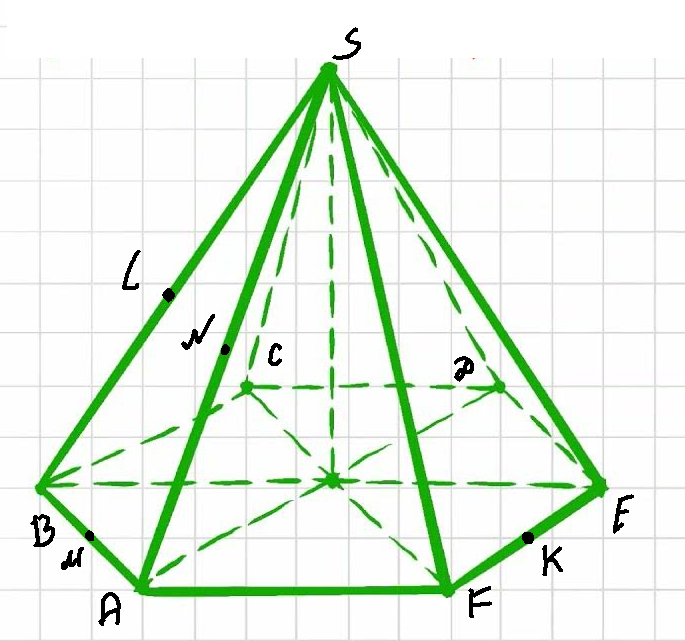 Верите ли Вы что…
Прямые AС и AS перпендикулярны?
О
C
D
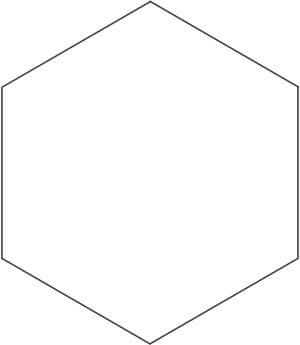 E
B
О
M
K
F
A
15
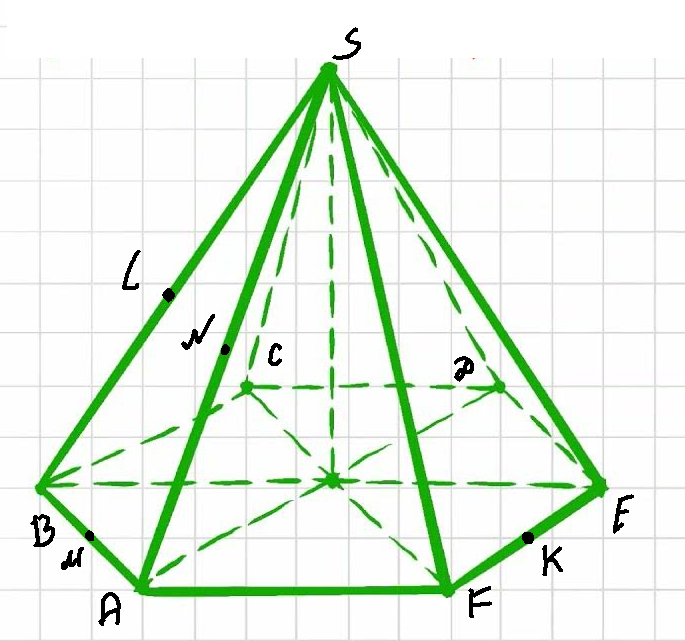 Верите ли Вы что…
Прямые DE и OS перпендикулярны?
О
C
D
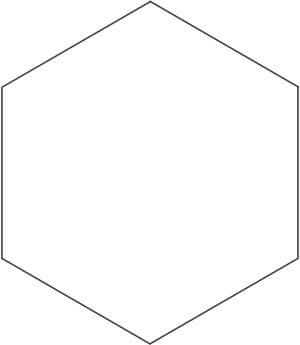 E
B
О
M
K
F
A
16
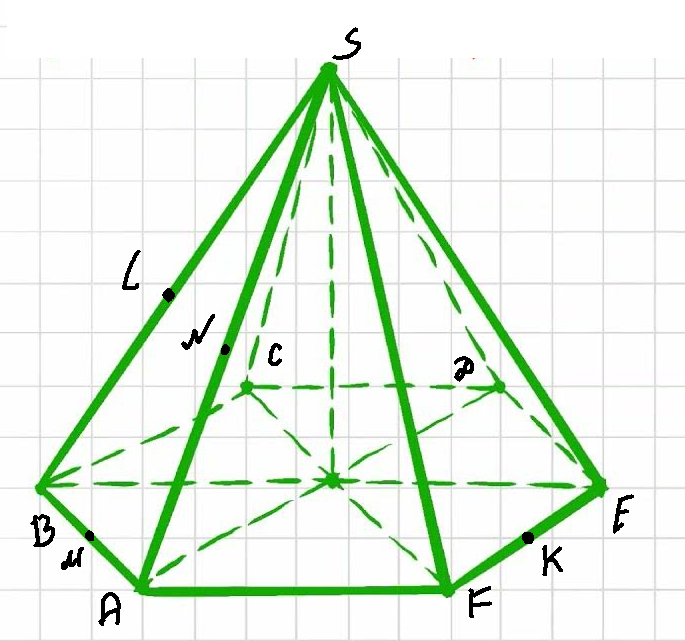 Верите ли Вы что…
Прямые LN и OM перпендикулярны?
О
C
D
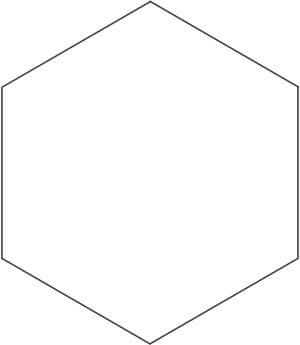 E
B
О
M
K
F
A
17
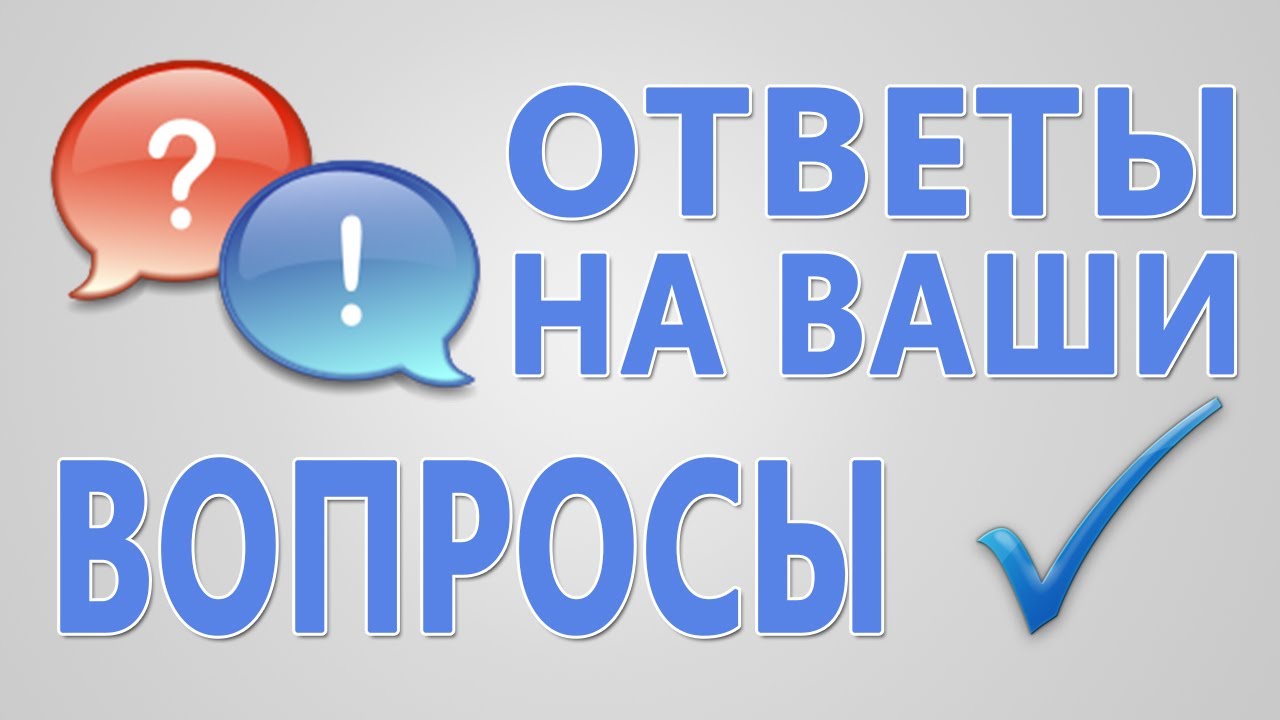 18
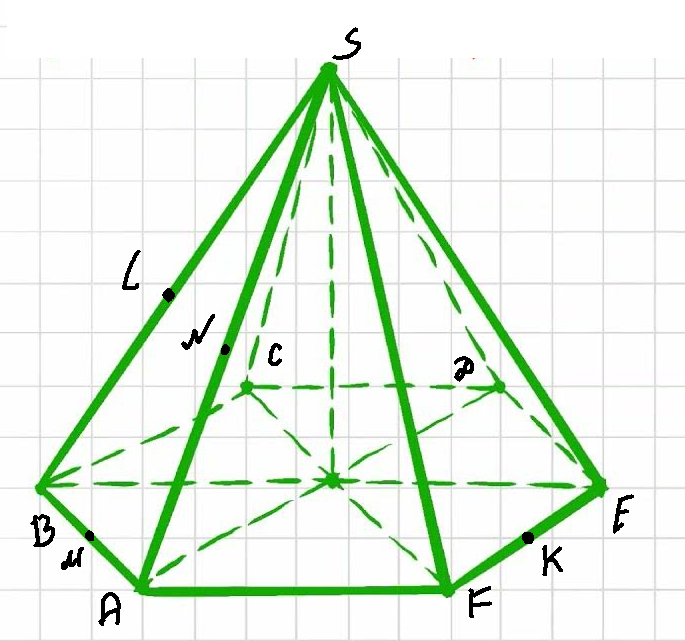 Верите ли Вы что…
Прямые EF и LN параллельны?



НЕТ
О
C
D
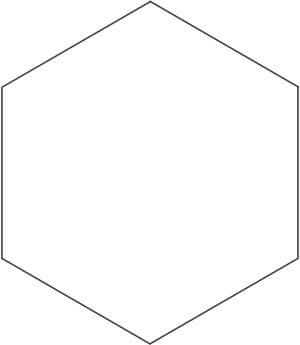 E
B
M
K
F
A
19
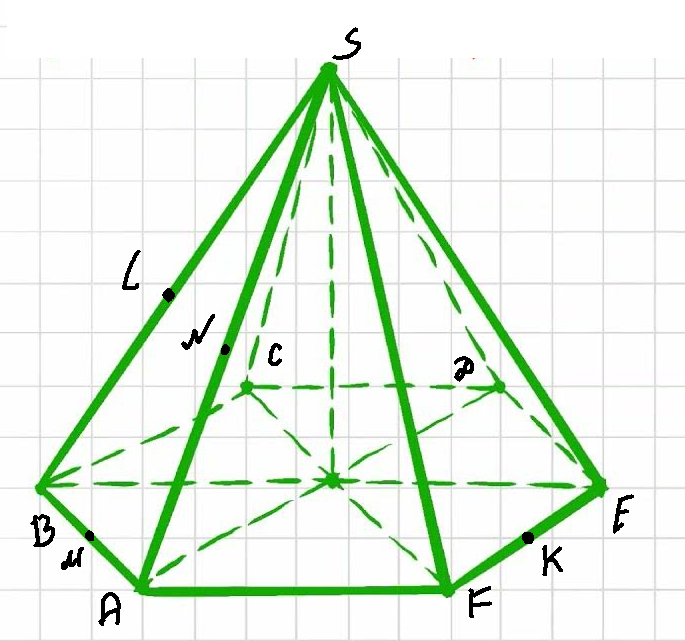 Верите ли Вы что…
Прямые KM и CD параллельны?



ДА
О
C
D
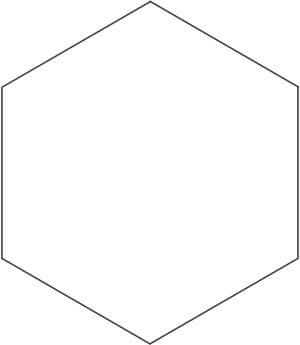 E
B
M
K
F
A
20
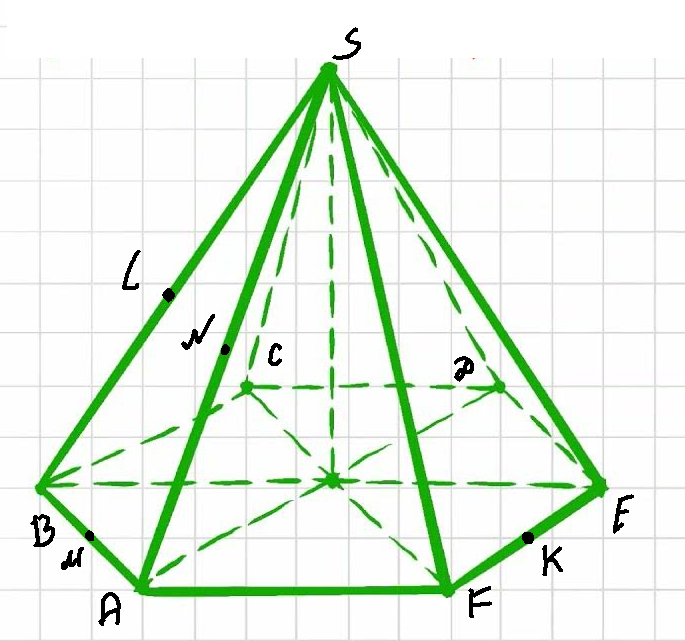 Верите ли Вы что…
Прямые FN и KS параллельны?



НЕТ
О
C
D
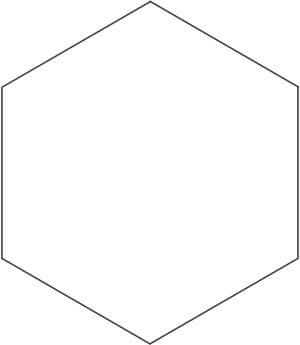 E
B
M
K
F
A
21
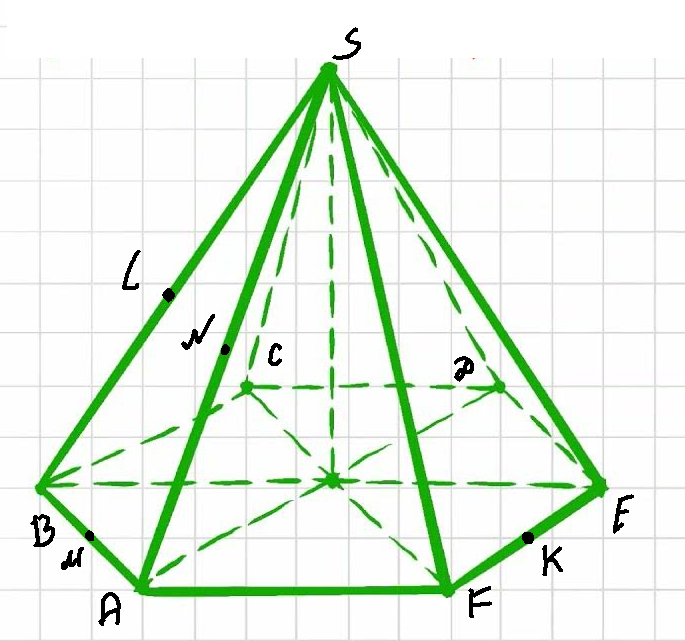 Верите ли Вы что…
Прямые LN и DE параллельны?



Да
О
C
D
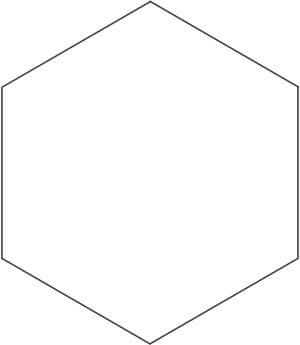 E
B
M
K
F
A
22
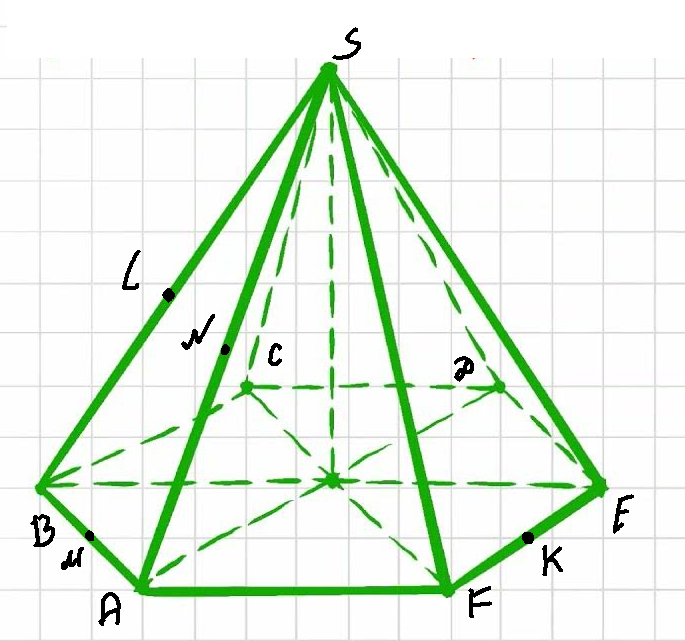 Верите ли Вы что…
Прямые LN и CF лежат в одной плоскости?


ДА
О
C
D
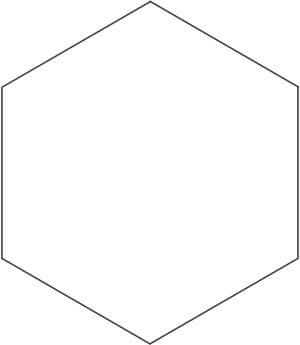 E
B
M
K
F
A
23
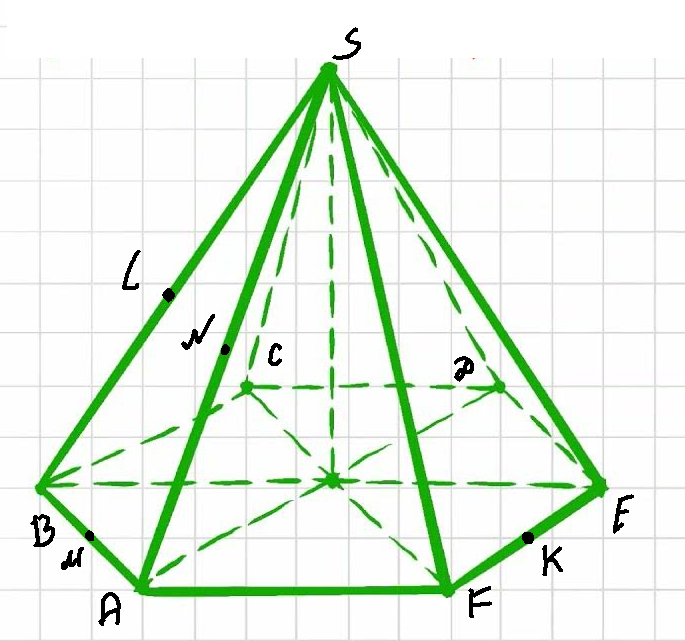 Верите ли Вы что…
Прямые LA и AF лежат в одной плоскости?



ДА
О
C
D
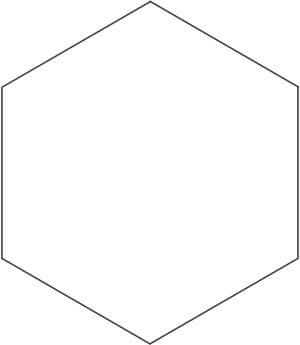 E
B
M
K
F
A
24
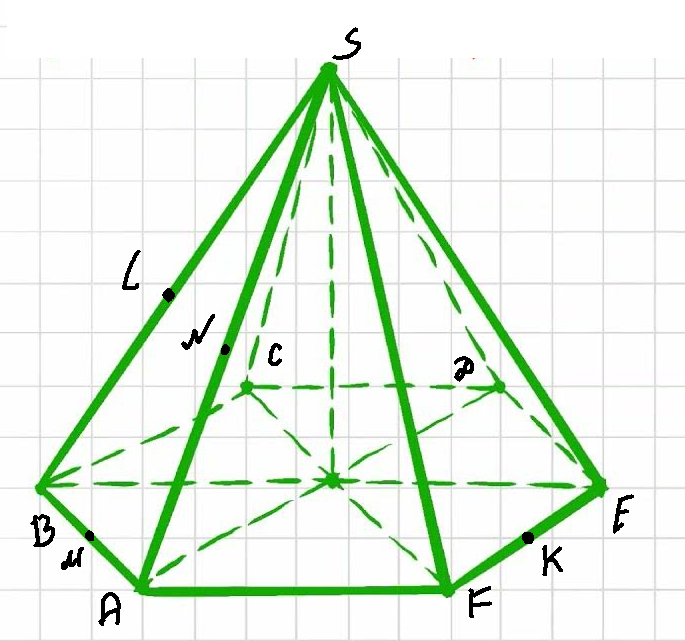 Верите ли Вы что…
Прямые LD и EF лежат в одной плоскости?


НЕТ
О
C
D
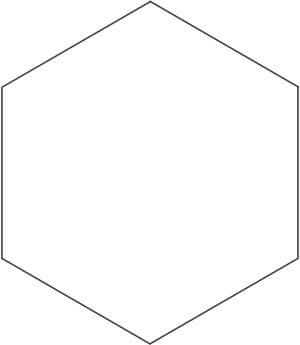 E
B
M
K
F
A
25
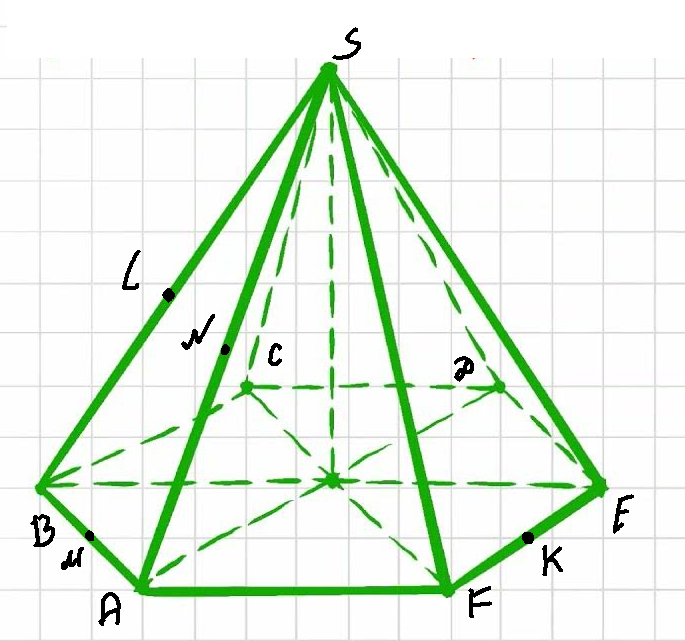 Верите ли Вы что…
Прямые BL и SF лежат в одной плоскости?



Да
О
C
D
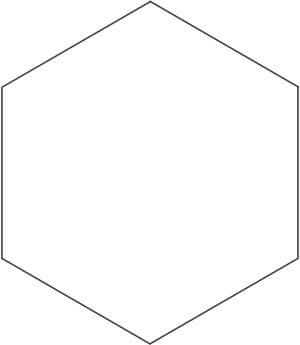 E
B
M
K
F
A
26
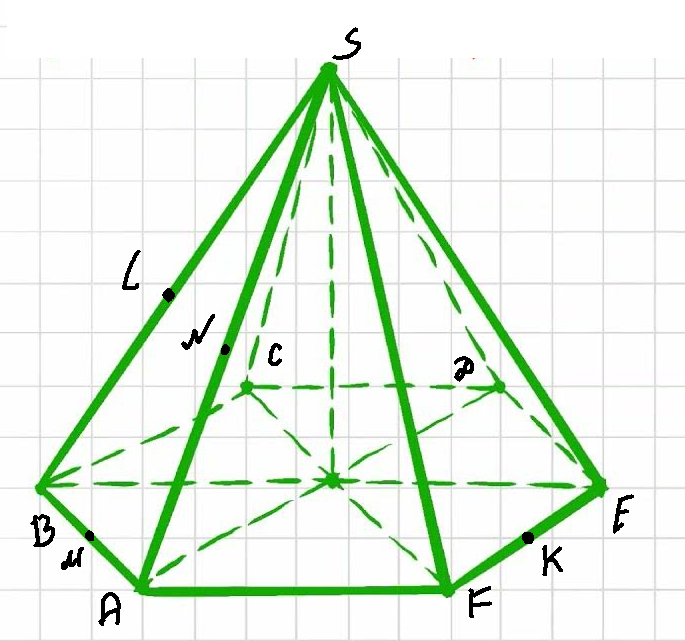 Верите ли Вы что…
Прямые BL и CD скрещенные?


ДА
О
C
D
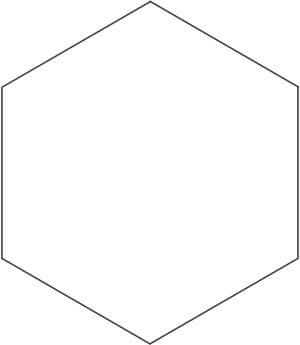 E
B
M
K
F
A
27
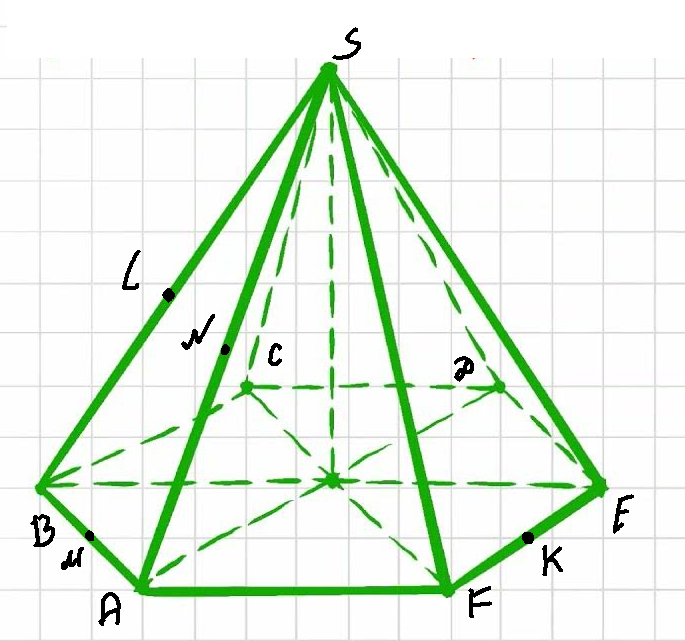 Верите ли Вы что…
Прямые LM и DE скрещенные?


ДА
О
C
D
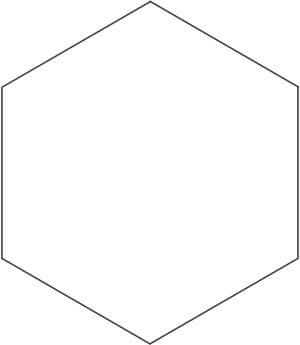 E
B
M
K
F
A
28
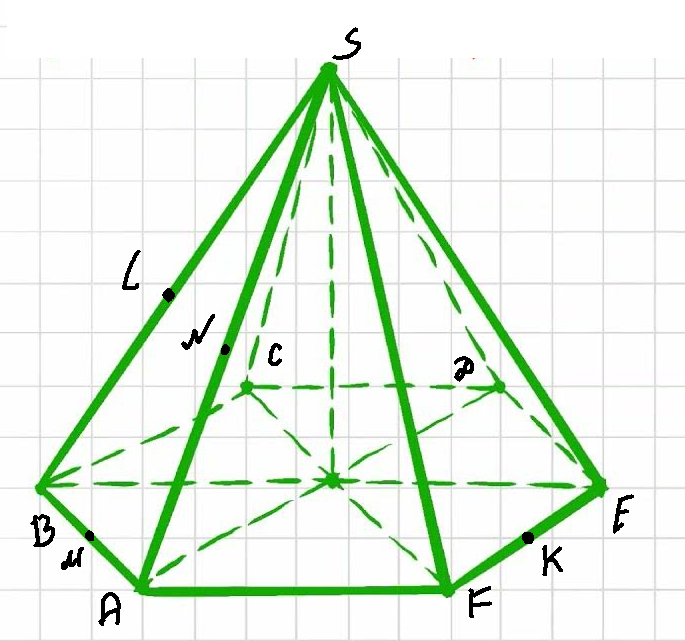 Верите ли Вы что…
Прямые AN и ES скрещенные?


НЕТ
О
C
D
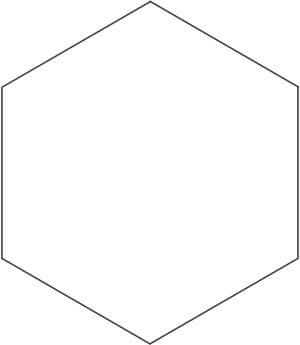 E
B
M
K
F
A
29
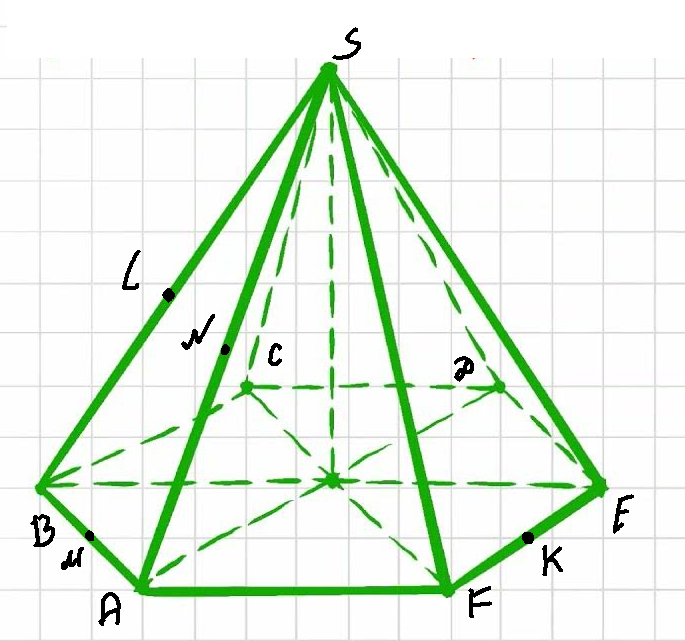 Верите ли Вы что…
Прямые AB и MS перпендикулярны?


ДА
О
C
D
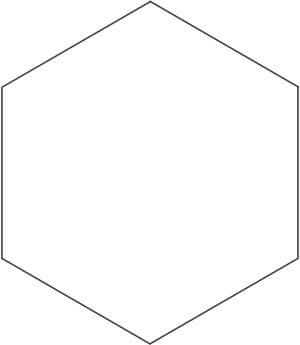 E
B
О
M
K
F
A
30
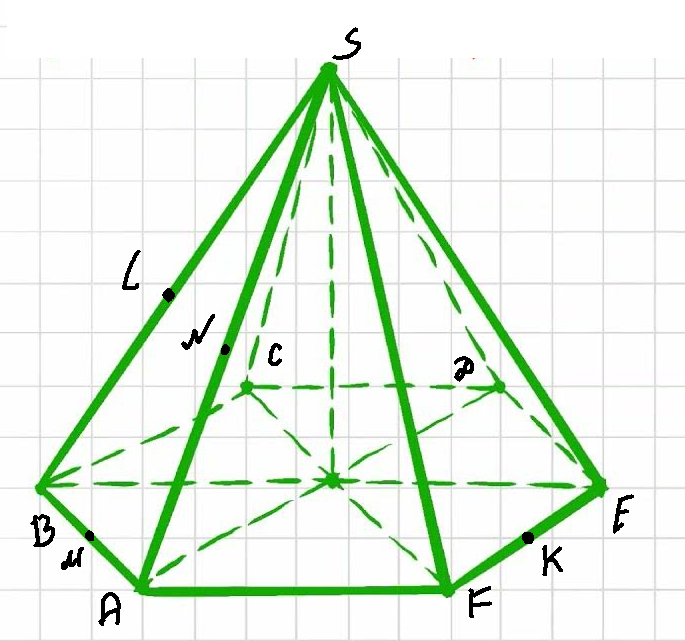 Верите ли Вы что…
Прямые AС и AS перпендикулярны?



НЕТ
О
C
D
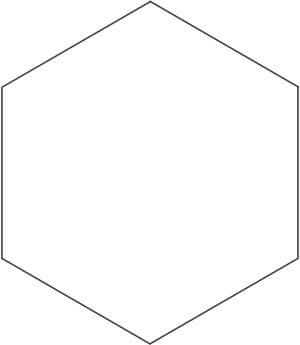 E
B
О
M
K
F
A
31
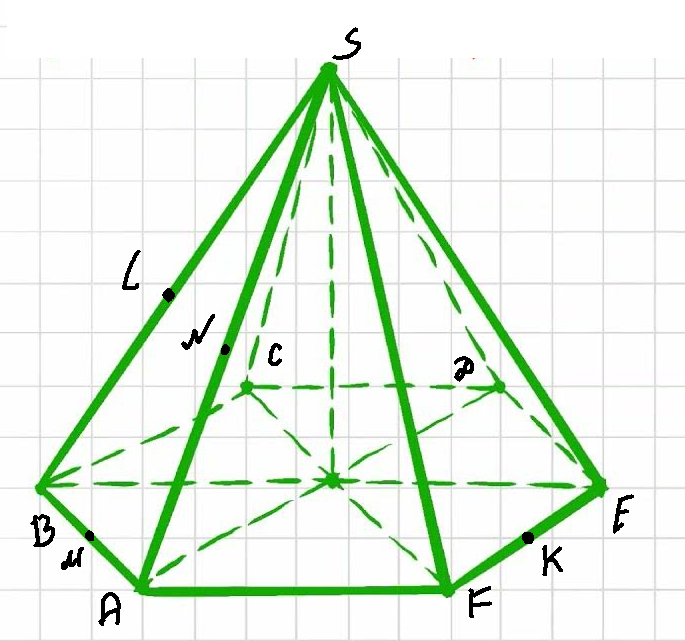 Верите ли Вы что…
Прямые DE и OS перпендикулярны?



ДА
О
C
D
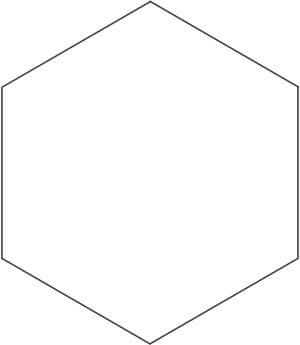 E
B
О
M
K
F
A
32
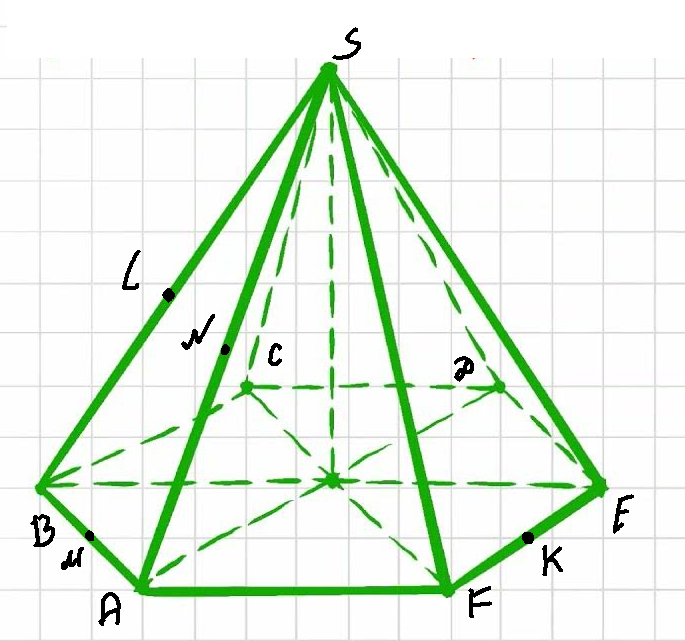 Верите ли Вы что…
Прямые LN и OM перпендикулярны?



ДА
О
C
D
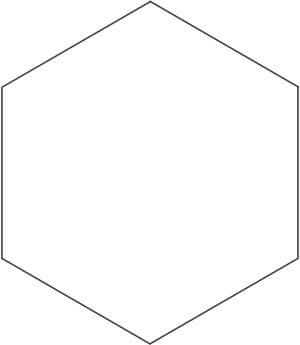 E
B
О
M
K
F
A
33